Německá literatura 20. stol.
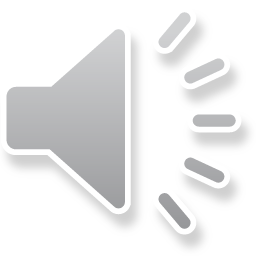 VI. Období nacismu v literatuře
Thomas Mann proti nacismu
1939: Kultur und Politik (o Schopenhauerovi):
„Tato kniha sama o sobě byla  ve své snaze, mluvit o všem najednou výrazem krize, která je  výsledkem situace vyvolané novými hluboce znepokojivými vnějšími událostmi: otázka člověka, problém humanity stály ve své plnosti a naléhavě jako nikdy se obracely na duchovní svědomí a vedly k přiznání, že ducha a politiku nelze zcela oddělovat; že je omylem německého měšťanstva věřit, že lze být apolitickým kulturním člověkem; že se kultura dostává do nejvyššího ohrožení, když jí chybí politický instinkt a vůle – zkrátka: demokratické vyznání se dralo z úst a chtělo být vysloveno přese všechny překážky antipolitické tradice. Děkuji svému dobrému géniu, že jsem jej nezadržel. Neboť, kde bych dnes byl, na které straně bych se nacházel, kdybych setrval u konzervatismu svého němectví, které veškerý svůj duch a jeho hudbu nedokázalo uchránit, aby nesklouzly k mrzkému uctívání násilí a nevyústily do barbarství, které ohrožuje samotné základy západní ho myšlení!“
17. 10. 1930: Appell an die Vernunft (Deutsche Ansprache)
19. 11. 1936 tschechoslowakische Staatsbürgerschaft, poté zbavení německého občanství
Americké občanství
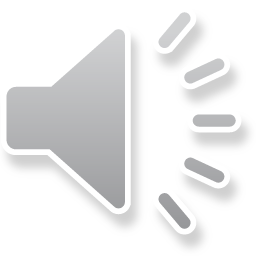 Bratři Mannové v tváří tvář nacismu
1935 Mezinárodnímu kongresu spisovatelů byl předložen : Program k obraně kultury národní frontou– Heinrich Mann byl jeho nejvýznamnějším obhájcem (Bildet die deutsche Volksfront für Frieden, Freiheit und Brot, 1936)
Heinrich Mann: únor 1933 do emigrace (krátce před požárem Reichstagu), srpen 1933 „ausgebürgert“, tj. zbaven občanství
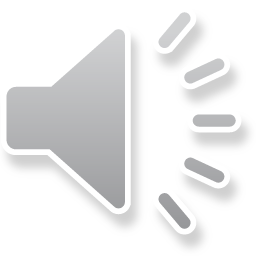 Možné odpovědi literatury na (nacistickou) diktaturu
10. 5. 1933 první veřejné pálení knih
1)  odboj
2) exil – první exulanti odcházejí hned po převzetí moci nacisty (30. 1. 1933)
3) prorežimní literatura
4) vnitřní emigrace a další formy pasivity vůči režimu
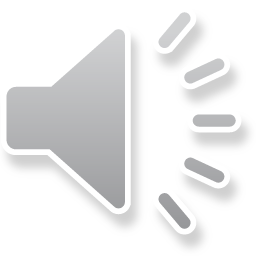 Odboj proti nacismu
šlo spíše o ojedinělé případy
v politické souvislosti s aktivním odbojem v rámci KPD– Svaz proletářsko-revolučních spisovatelů založený roku 1928  - až do svého rozbití v roce 1935 publikoval v podzemí časopisy, agitační básně… 
Literatura vznikající v koncentračních táborech – informace o politice Třetí říše (např. Wolfgang Langhoff – Die Moorsoldaten – popis koncentračního tábora) a výraz strachu ze smrti a jeho překonávání – např. Haushofer – Moabiter Sonette)
Kabaret Die Katakombe do roku 1939 v Berlíně – Werner Finck – záměrné narážky na realitu nacistické říše – v roce 1938 vyšla jeho sbírka glos Kautschbrevier, která byla okamžitě zakázána.
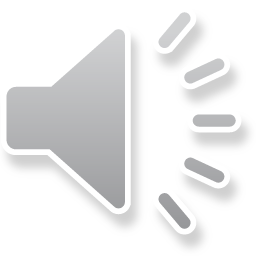 Exilová literatura
Heinrich Mann – únor 1933 (krátce před požárem Říšského sněmu), v srpnu  1933 „ausgebürgert“, tj. zbaven občanství
Klaus Mann –  v březnu 1933, do Francie
Franz Werfel – po anšlusu
250 Autorů v širokém smyslu slova; 
Goebbels nazývá exilové spisovatele  „evropské nebezpečí“.

Útěkové trasy: nejprve do sousedních zemí(Rakousko: A. Polgar, C. Zuckmayer, Horváth, Canetti, Musil, H.Broch, Švýcarsko, ČSR: W.Bredel, H.Mann, A.Seghers), po jejich obsazení stále dále – směr mimo Evropu– USA, Mexiko (A.Seghers), jižní Amerika, Indie (Willy Haas), Nový Zéland (K.Wolfskehl)
Francie do roku 1940: Döblin, Anna Seghers, Feuchtwanger
USA: Feuchtwanger, Bratři Mannové, Werfel, St.Zweig, Brecht, H.Broch
Nizozemí: K. Mann do roku 1940
Brecht – Švýcarsko, Dánsko, Švédsko, Finsko, Sovětský svaz, USA
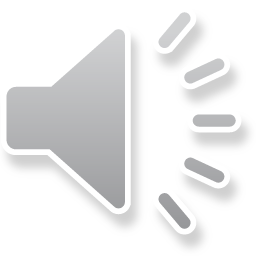 Exilová centra literatury
Amsterdam: G.Bergmann-Fischer-Verlag (potom přes Vídeň do Švédska a USA); 
New York: German-American-Writers´-Association – od roku  1938 pod vedením Oscara Maria Grafa a Ferdinanda rucknera; Graf spolu s dalšími zakládá také nakladatelství Aurora; Los Angeles: Fuchtwanger
Mexiko: Heinrich-Heine-Club vedený A. Seghers + „El libro libre“-Verlag; 
sod roku  1940 v Buenos Aires „Freie deutsche Bühne“ (Jacob, L. Reger); 
od roku  1931 v Moskvě „Internationale Literatur“ – časopis, který od roku  1937 vedl J. R. Becher a 1936-9 „Das Wort“ – ed. Brecht, Feuchtwanger, Willi Bredel
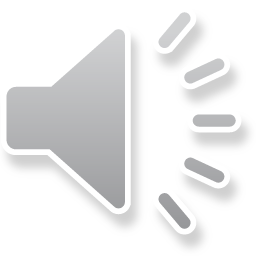 Co znamená exil?
ztrátu domova, ztrátu občanství, zbavení občanských práv, finanční potíže, jazykové problémy, zoufalství... Zpočátku přesto převládá naděje na brzký pád nacistického režimu – politické snahy exilových spisovatelů o vytvoření jednotné fronty proti nacismu – diskuse na toto tém se vedly nejméně do roku  1935 v exilových časopisech Neue Deutsche Blätter (Oskar Maria Graf, Anna Seghers, Wieland Hertfelder a Jan Petersen), září 1933-srpen 1935 v Praze), Die Sammlung (ed. Klaus Mann, září 1933-srpen 1935) Das Wort.
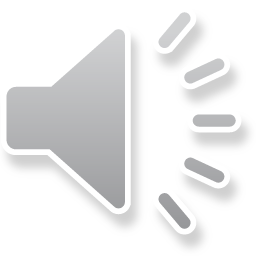 Mezinárodní solidarita
1934 Allunionskongres v Sovětském svazu, 1935 Mezinárodní kongres spisovatelů v Paříži– předložen: Programm zur Verteidigung der Kultur durch eine Volksfront (Program k obraně kultury lidovou frontou) – Heinrich Mann jako největší zastánce(Bildet die deutsche Volksfront für Frieden, Freiheit und Brot, 1936, Utvořte lidovou frontu za mír, svobodu a chléb), 1937 II. Mezinárodní kongres antifašistických spisovatelů ve Španělsku (více než 200 spisovatelů, Téma: role spisovatelů ve společnosti, humanismus, národ a kultura).  Nejpozději od roku 1937 vedou spory mezi sociálními demokraty a komunisty k rozpadu „lidové fronty“.
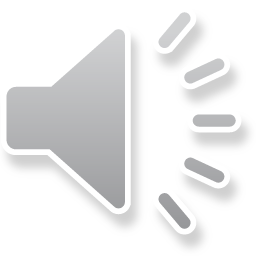 Literární debaty exilových autorů
debata o expresionismu– Otázka: co je „fašistická a co „antifašistická“ literatura? Problém: někteří z prominentních autorů expresionismu se v  v určitou dobu nadchli pro národní socialismus (Benn, Hanns Johst, Arnolt Bronnen) – Jádro problému tedy zní: Byl tedy expresionismus prvním duchovním a uměleckým krokem k nacismu? A pokud ano: Jak by měla vypadat literatura, která by byla s to přispět k jeho poražení?– Účastníci debaty: Klaus Mann, Herwarth Walden, Alfred Kurella, Heinrich Vogeler, Rudolf Leonhard, Ernst Bloch.
Lukács-Brecht-debata: Georg Lukács upřednostňoval tradici velkých románů 19. století, Brecht zastával  koncept poetické modernity.
Poezii  a politiku od sebe nelze zcela oddělovat
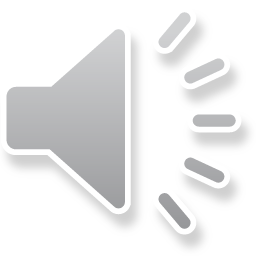 Německá literatura v exilu
Nejznámnější exulanti: Thomas Mann, Heinrich Mann, Arnold Zweig, Bertold Brecht, Stefan George, Stefan Zweig, Alfred Döblin, Lion Feuchtwanger (exil popsal v románu: Exil, 1940), Anna Seghers (Transit, 1944), Oskar Maria Graf, Klaus Mann, Johannes R. Becher.
sebevraždy: Kurt Tucholsky, Walter Benjamin, St. Zweig, Walter Hasenclever
V americké armádě proti nacistům bojovali: Alfred Döblin, Klaus Mann, Stefan Heym.
Thomas Mann – 55 rozhlasových promluv Deutsche Hörer! 1940-1945
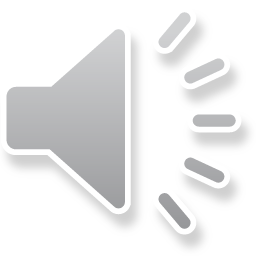 Klaus Mann(1906-1949)
Klaus Mann Symphonie pathétique (1935)
Mephisto. Roman einer Karriere (1936)
Der Vulkan (1939)
autobiografie Kind dieser Zeit (1932)
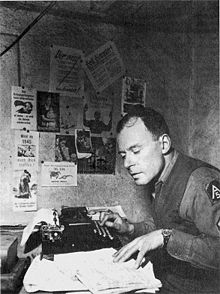 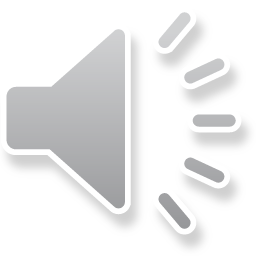 Literární díla v období nacismu  1. historické romány
strukturální vztah ke konceptu demokracie, liberalismu (mýty, typologie)
Lion Feuchtwanger – Der falsche Nero (1936, Falešný Nero)
Gustav Regler – Die Saat (1936, Setba)
Bertold Brecht – Die Geschäfte des Herrn Julius Cäsar (1937-9)
Joseph Roth – Die Kapuzinergruft (1938, Kapucínská hrobka)
Thomas Mann – Lotte in Weimar (1938, Lotte ve Výmaru), Joseph-Tetralogie
Heinrich Mann – Henri Quatre (1935, 1938 Mládí a Zrání Jindřicha Čtvrtého)
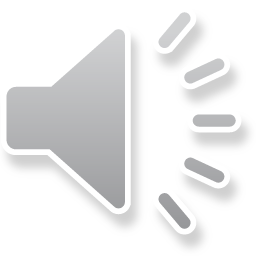 Literární díla v období nacismu  2. dobové a sociální romány
– Kritika současnosti
Alfred Döblin – Pardon wird nicht gegeben (1935, Pardon se neuděluje), November 1918 (1937-1940, Listopad 1918) – historie vzniku německého fašismu
Johannes R. Becher – Abschied (1940, Loučení)
Anna Seghers – Das siebte Kreuz (1942, Sedmý kříž) – Popis koncentračního tábora
Willi Bredel – Die Väter (1943, Otcové)
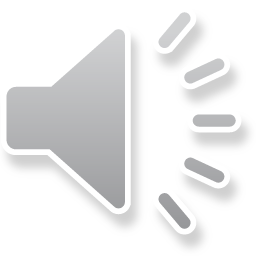 Další literární odpovědi na nacismus: Brecht
Statě k fašismu(1933-9), publicistika, kritika kapitalismu)
 Svendborger Gedichte (1939), 
Die Gewehre der Frau Carrar (1937 Zbraně paní Carrar) 
Furcht und Elend des Dritten Reiches (od 1935 Strach a bída Třetí říše)
Der aufhaltsame Aufstieg des Arturo Ui (1941, Nezadržitelný vzestup Artura Ui)
 Leben des Galilei (1938, Život Galileův)
 Mutter Courage und ihre Kinder (1939, Matka Kuráž a její děti)
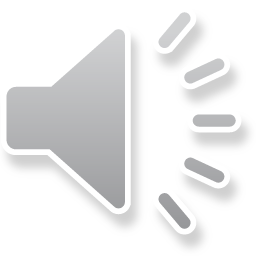 Vnitřní emigrace
Vnitřní emigrace–protestní kontemplativní nebo rezignující stažení z veřejného života  do pouhé občanské individuality a existence, odvrácení od společenských poměrů.
Jde tedy primárně o sociální, ne literární formu chování a reakce. Termín poprvé použil G. Benn v jednom ze svých dopisů a následně Frank Thieß, který pod něj zařadil autory, kteří neodešli do vnější emigrace.
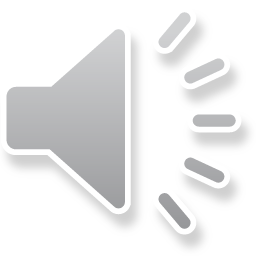 Díla řazená pod pojem vnitřní emigrace
Ernst Jünger – Auf den Marmorklippen
Werner Bergengrün: Der Großtyrann und das Gericht
Hans Fallada: Hoppelpoppel - wo bist du?“ 1936
Wolfgang Koeppen: Jakob Littners Aufzeichnungen aus einem Erdloch (1992)
Ricarda Huch: Deutsche Geschichte. 1934–49
Ernst Wiechert: Der Totenwald. Ein Bericht, Zürich 1946
Ernst Wiechert: Das einfache Leben (1939) – psáno v Buchenwaldu
Ernst Wiechert: Die Jerominkinder (zwei Bände 1945 a 1947) – psáno v Buchenwaldu
Ernst Jünger  (1895 – 1998)
narodil se v Heidelberku. Utekl z domova a chtěl vstoupit do francouzské cizinecké legie
1914-18 v armádě
1923-5 studuje zoologii a filozofii, nicméně od 1925 spisovatelem
1927-1932 spolupracuje s nacionálně revolučními časopisy
po Hitlerově uchopení moci odmítá na protest vstoupit do Pruské akademie věd
1939-44 v armádě
ab 1943 tajné šíření spisu Der Frieden, který je považován za politický text německých důstojníků vystoupivších proti Hitlerovi

Die totale Mobilmachung (1930) a Der Arbeiter (1932) (podtitul Herrschaft und Gestalt – rozprava proti technickému světu, fascinace totalitarismem) 
Blätter und Steine (1934) – V úvodu ohlašuje stažení z politických angažmá 
1945 Na mramorových útesech, nicméně J.odmítl politický výklad. Na konci povídky  -  zdřevěnělá ruka vypravěče – lze to chápat jako vyjádření nemožnosti psát
Der Waldgang (1951, Chůze lesem)
Annäherungen. Drogen und Rausch (1970) – mimo jiné popsány  zkušenosti s drogami, také spolu s A. Hoffmannem,objevitelem LSD
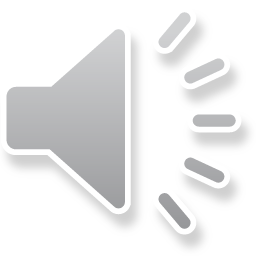 Prorežimní literatura v době nacismu
národně socialistické básnictví- znaky (Hildegard Brenner, 1963):
1. národně socialistická rasová politika
2. boj proti světovému bolševismu
3. boj proti židovstvu a židovství
4. boj proti západní „plutokracii“
5. nové uspořádání světového prostoru
6. vyřazení vlivu církve / církví
7. probuzení a podpora „lidového povědomí o obraně / domobrany“
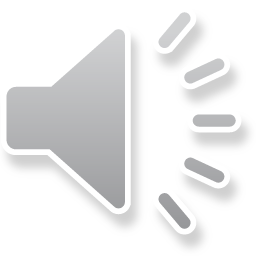 Díla NS - literatury
Rozhlasová hra: Richard Euringer: Deutsche Passion 1933 (1933)
Lyrika: Gerhard Schumann: Wir aber sind das Korn (1936)
Román: Werner Beumelburg: Reich und Rom (1937)
Témata: Válka a boj, kamarádství na frontě:
Werner Beumelburg: Die Gruppe Bosemüller (1930)
Franz Schauwecker: Aufbruch der Nation (1929)
Edwin Erich Dwinger: Der letzte Reiter (1935)
- historické romány: 
Erwin Guido Kolbenheyer: Paracelsus (1917-25)
Werner Beumelburg: Mont Royal (1936) (Francouzi okupují Německou říši v letech 1680 - 1700)
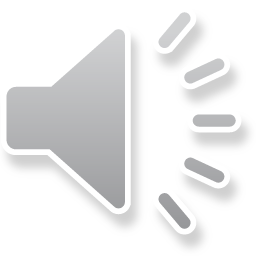 Prorežimní literatura v době nacismu
Básnictví  propuknutí: napětí, z nějž vychází pohyb, přičemž důležitý je sám pohyb, ne jeho cíl – utopický charakter: propuknutí = boj, nebezpečí, vystoupení ze statu quo, fascinace nejistotou (např.  historický román Die große Fahrt od Hanse Friedricha Bluncka)
návrat domů: stará říše, nyní Německo
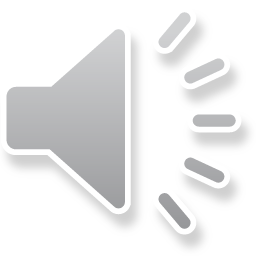 Sakrální  prvky v kultuře nacismu
sakrální básnictví – sakrální oslavy vůdce jako zhmotnění idey říše 
spirituální spojení s vůdcem je doplněno o literárně konstruované národní souručenství – básnictví pro masy, používání symbolů mas: oheň, moře, déšť, les, zrní, vítr, písek: Richard Euringer: „Wir sind das Meer, das graue Meer!“ (Blut und Boden – symboly rasistické a agrární identity, překonání rozdílu mezi individuem a společností)
dějiny a tradice  jako  „neviditelné masy“ (padlí válečníci ve Valhale) – pozitivní vztah ke smrti a oběti pro Vůdce
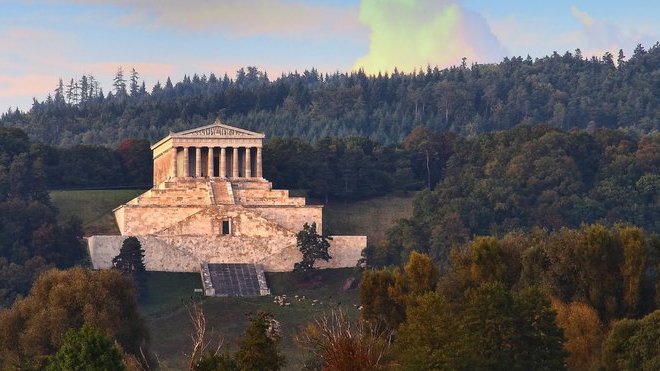 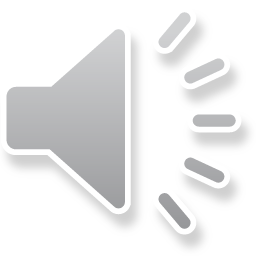 Umění ve službách Vůdce a válečné propagandy
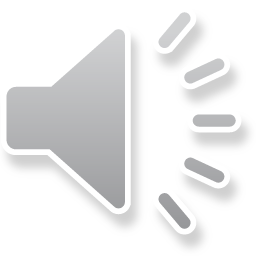 Prorežimní literatura v době nacismu – Blut und Boden
Venkovské romány– Alfred Rosenberg: „Idea národní cti, neuchopitelná rukama, je zakořeněna v půdě národa, to znamená v jeho životním prostoru.“; Tematika: Blut und Boden, Volksverbundenheit (národní souručenství),  útěk z moderní průmyslové společnosti, obhajoba prostého života:
Josef Beerens-Totenohl: Der Femhof (1934)
- „nordická renezance“ – vzpomínky na nordický prapůvod:Hans Friedrich Blunck: Trilogie Die Urvätersaga (1926-8)
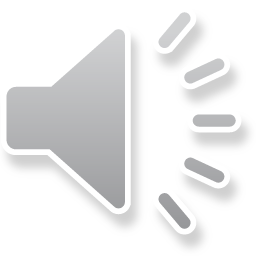 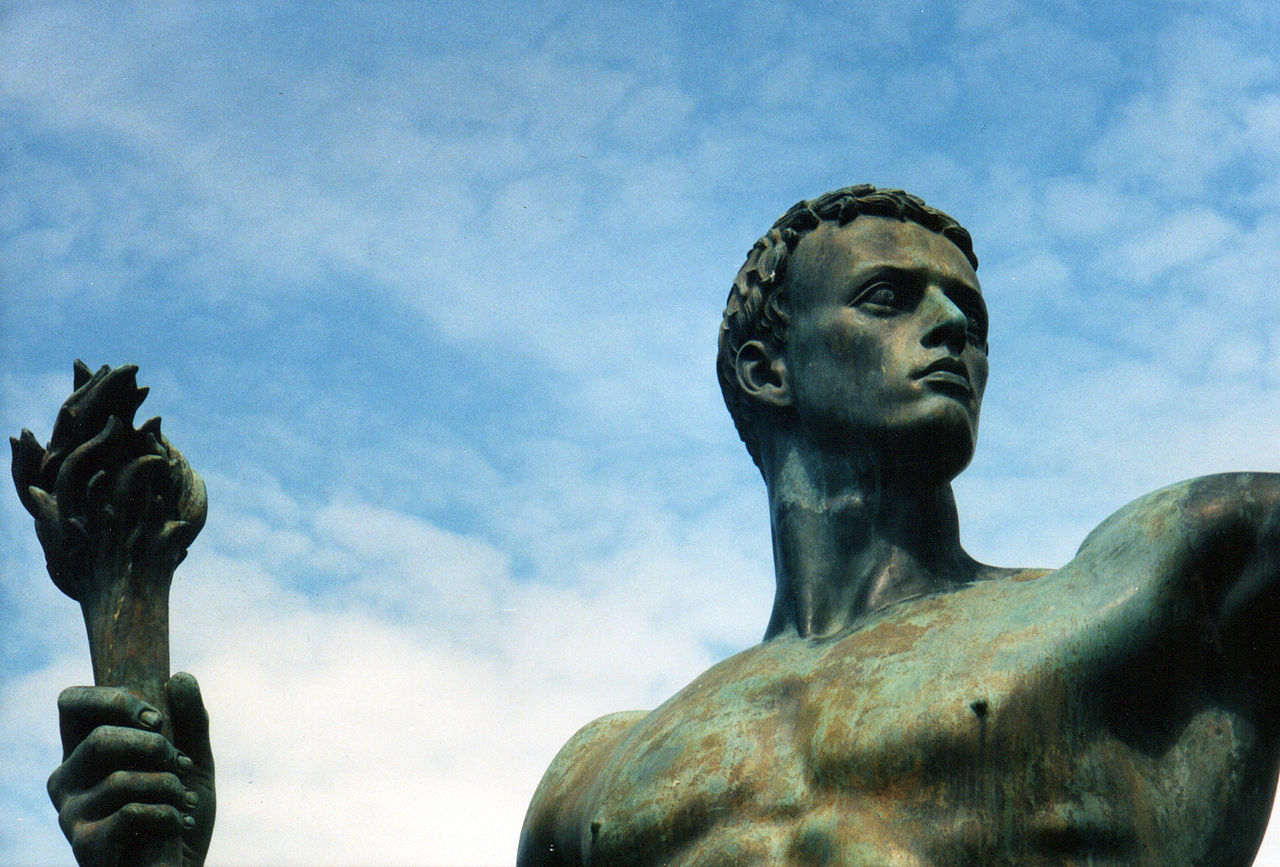 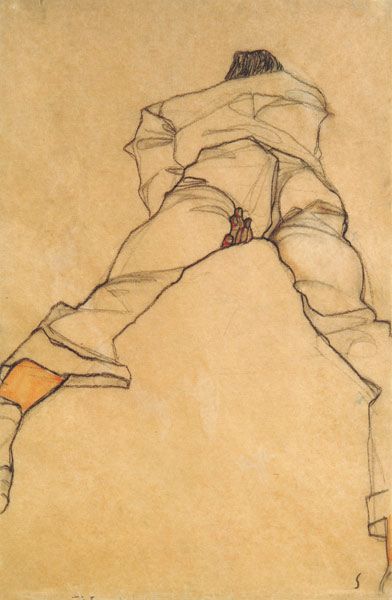 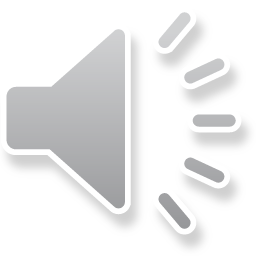 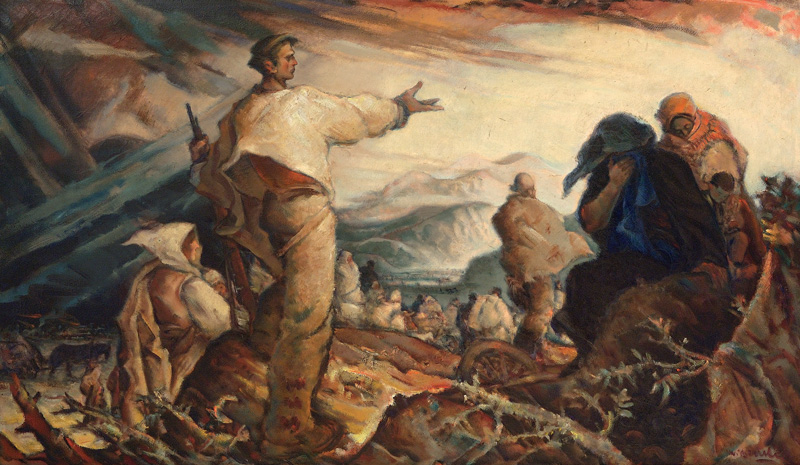 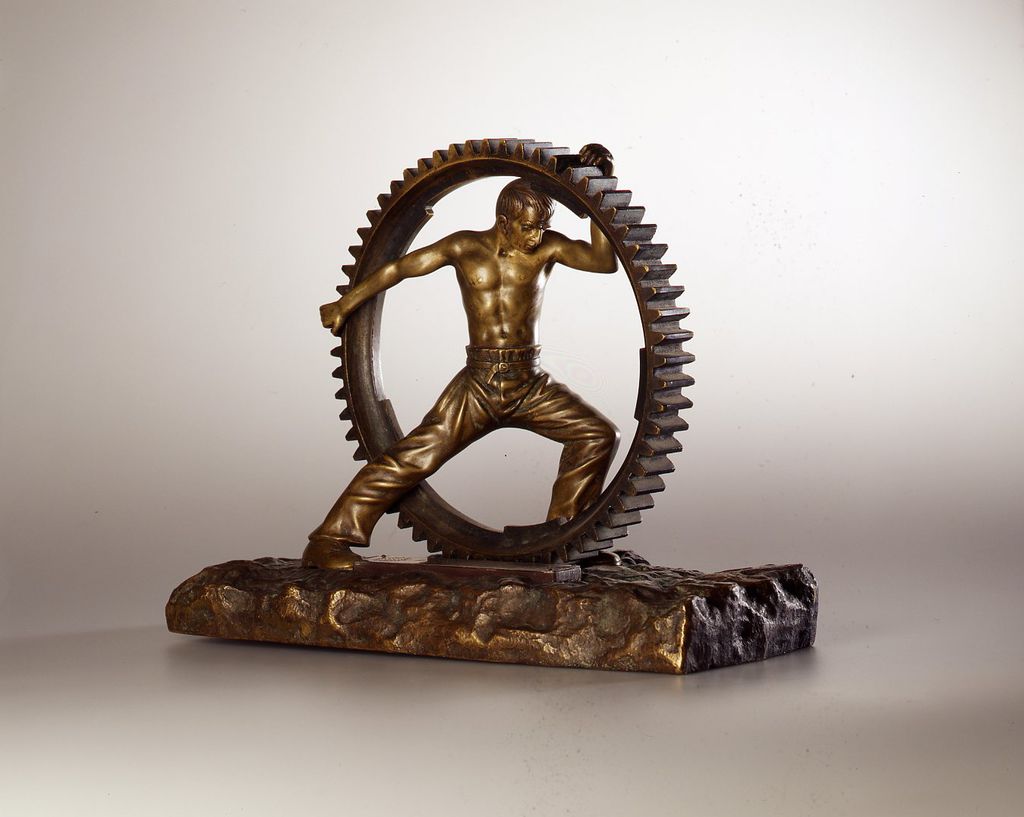 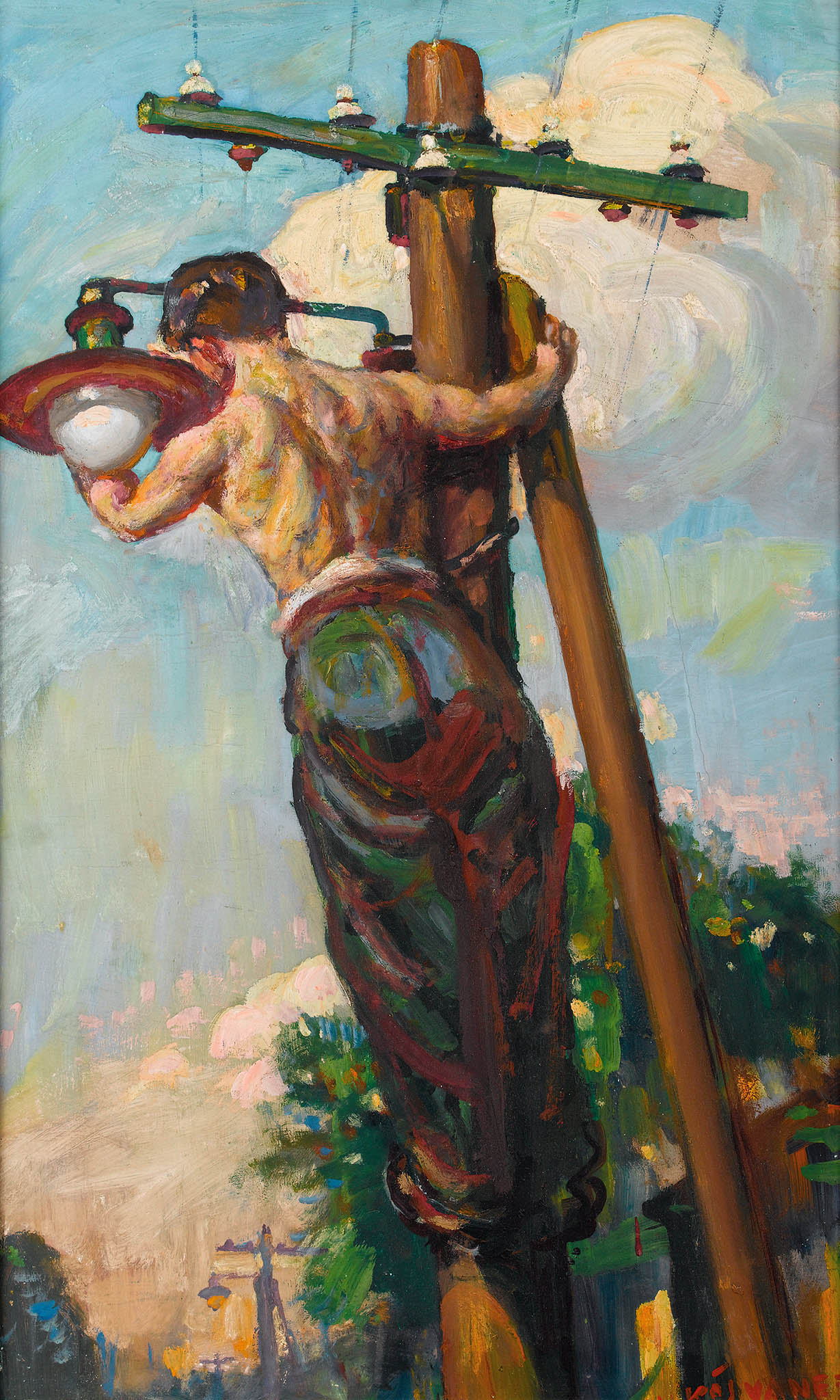 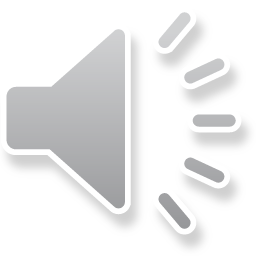 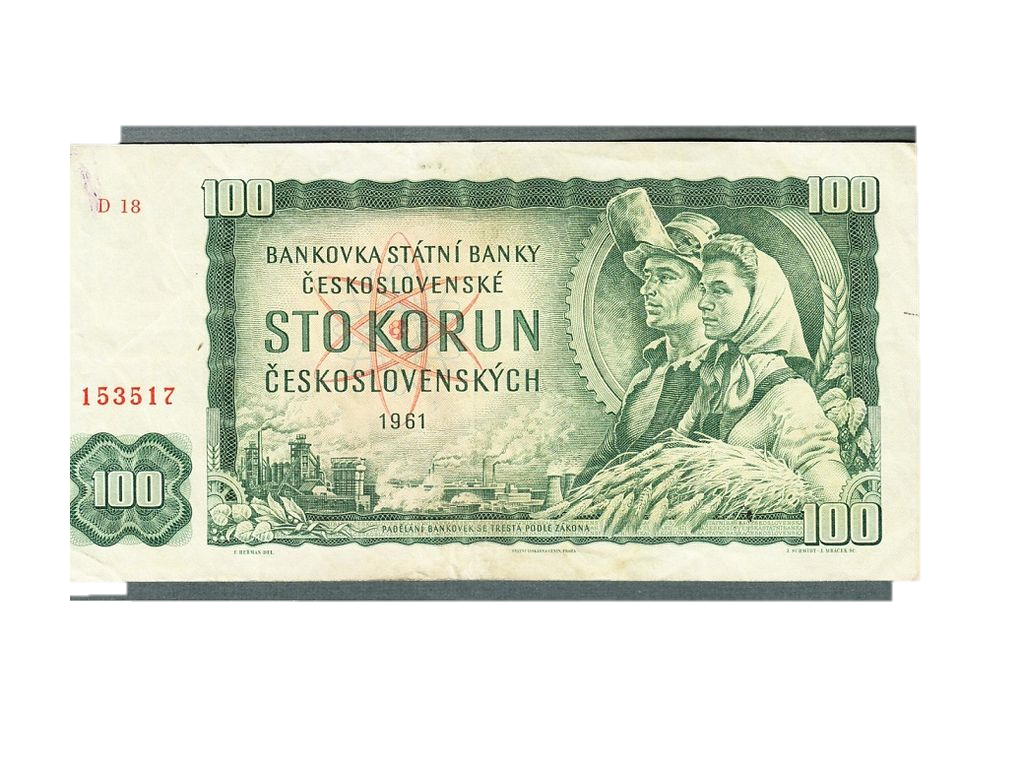 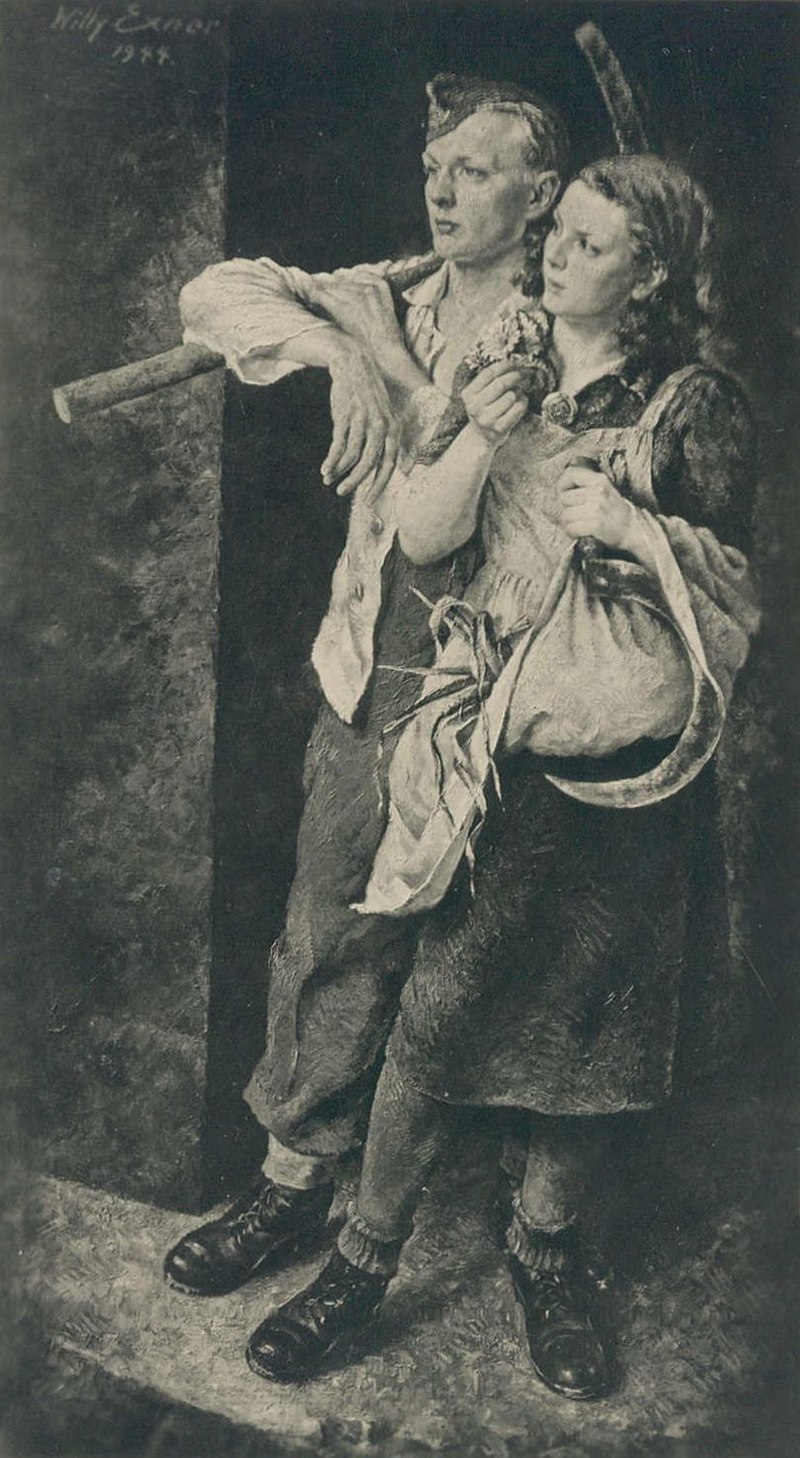 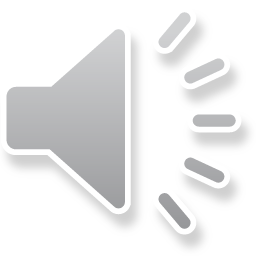 Obraz války – expresionismus a NS umění
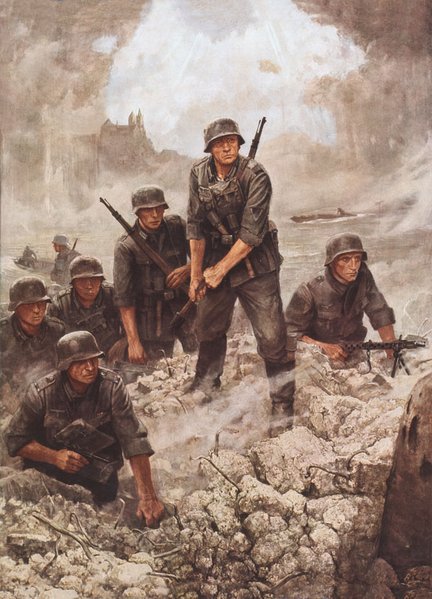 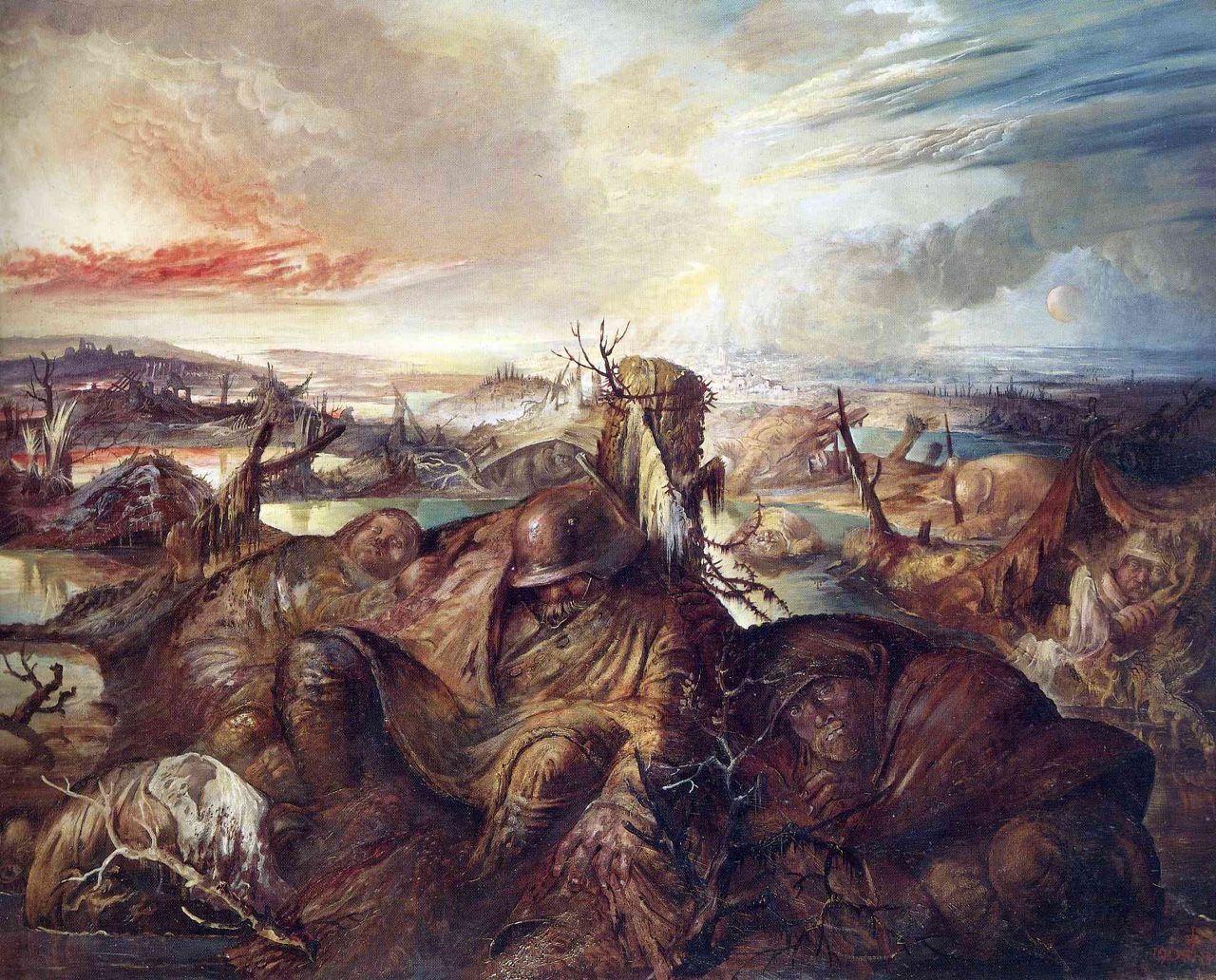 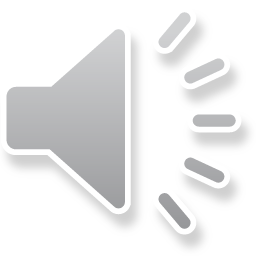 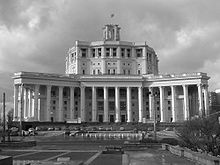 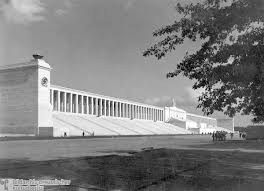 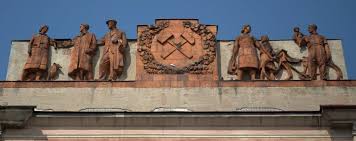 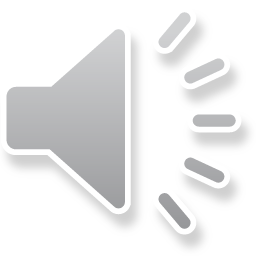 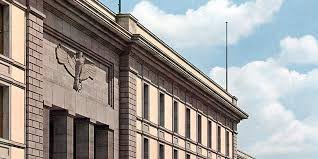 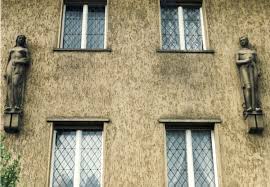 Koeppen: Skleník
V čem spčívá smysl metaforického použití motivu skleníku pro Adenauerovskou dobu  v SRN?
Jak reflektuje hlavní hrdina zásadní témata politiky 50. let: 1. obnovu Německa a s ní spojenou diskusi o znovuvyzbrojení armády a 2. otázku kolektivní i individuální viny za zločiny nacismu?
Zamyslete se nad formálními aspekty Koeppenova románu: obtížnost četby, chronologičnost vyprávění, symboly a metafory, a zejména vnitřní monolog jako psychologická introspekce  či jako oko kamery?
Böll:  Hodina v rodném městě
Reflexe viny: jak se hlavní postavy (ne)vypořádávají s nedávnou minulostí?
Jak diskutují o odchodu (exilu) a možnosti či nemožnosti návratu?